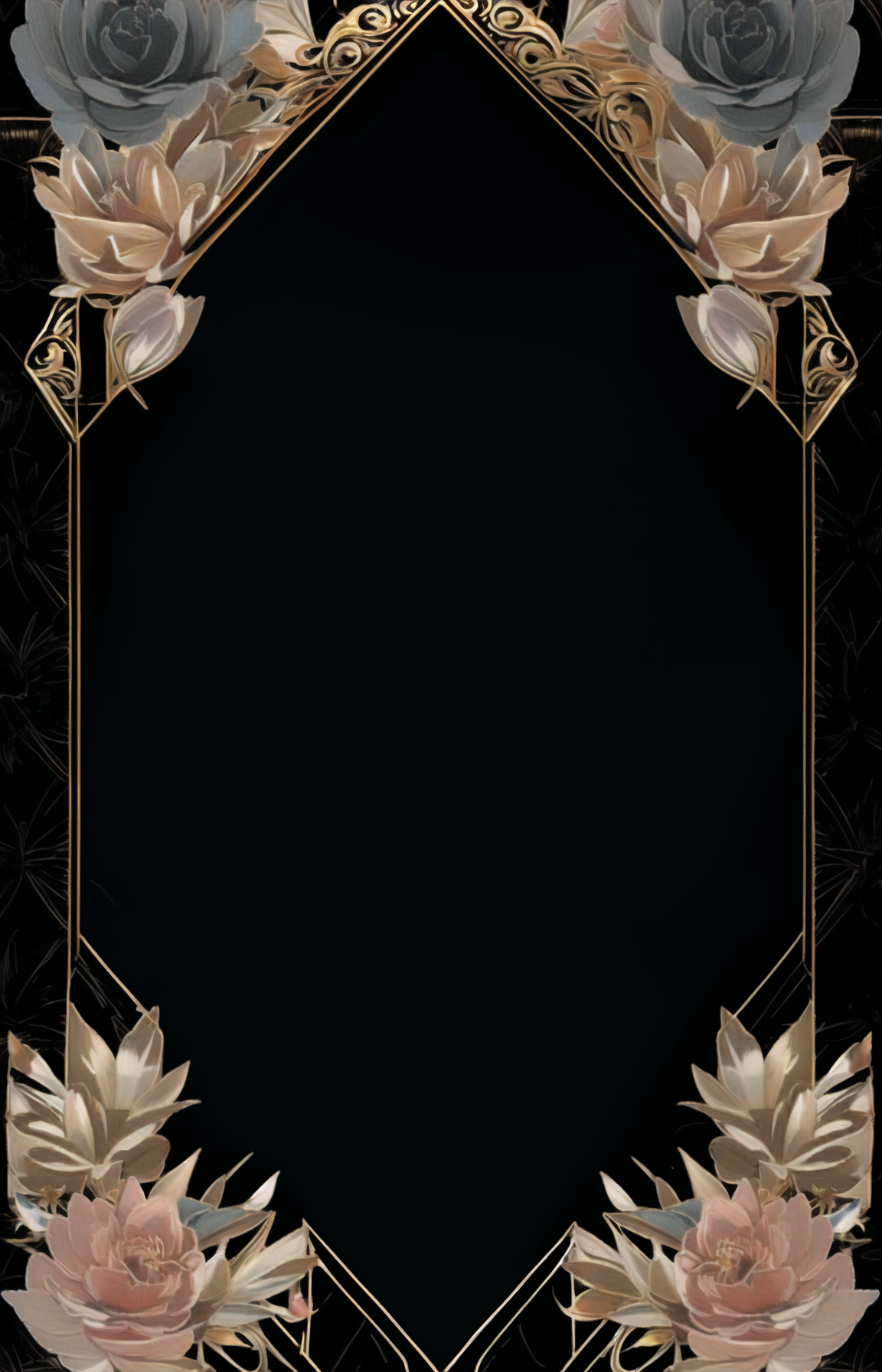 命名
楓華
身長
体重
令和五年一月一日
　　　午後十時五十二分生まれ
四十七.０
二六四二
ふうか
センチ
グラム